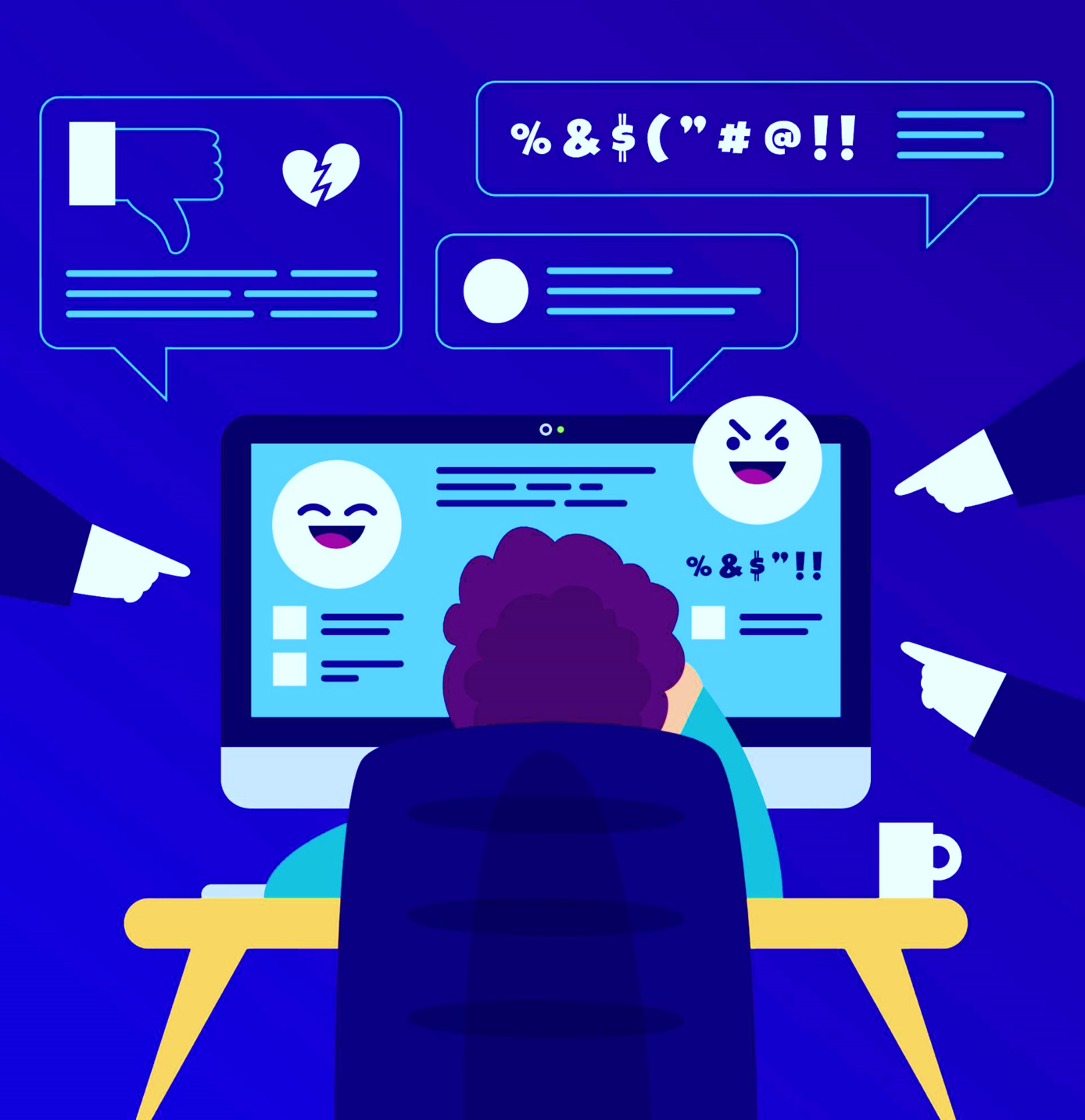 Média a agrese
Marie Bedrošová
marie.bedrosova@mail.muni.cz
Jaro 2023	Psychologie médií
Témata hodiny
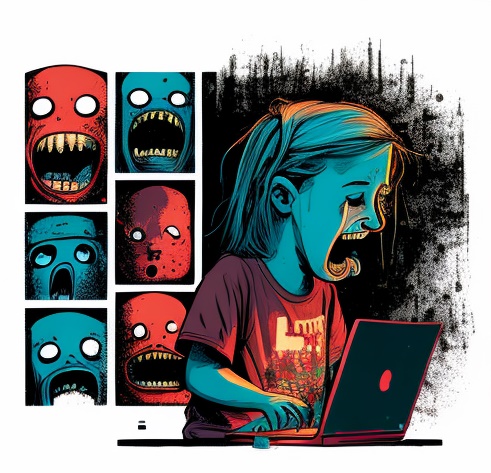 Násilí v médiích a jeho vliv na násilné chování konzumentů

Agrese v online komunikaci
Mediální účinky - opakování
Valkenburg, P. M., & Peter, J. (2013). The differential susceptibility to media effects model. Journal of Communication, 63(2), 221-243. https://doi.org/10.1111/jcom.12024
Model zvýšené náchylnostik mediálním účinkům
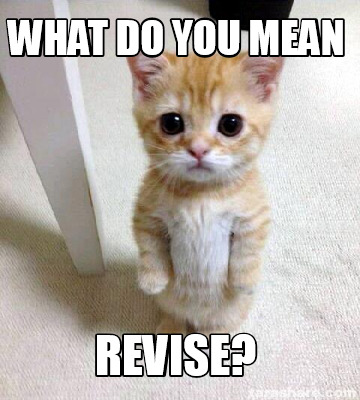 Mediální účinky - opakování
Valkenburg, P. M., & Peter, J. (2013). The differential susceptibility to media effects model. Journal of Communication, 63(2), 221-243. https://doi.org/10.1111/jcom.12024
Model zvýšené náchylnostik mediálním účinkům
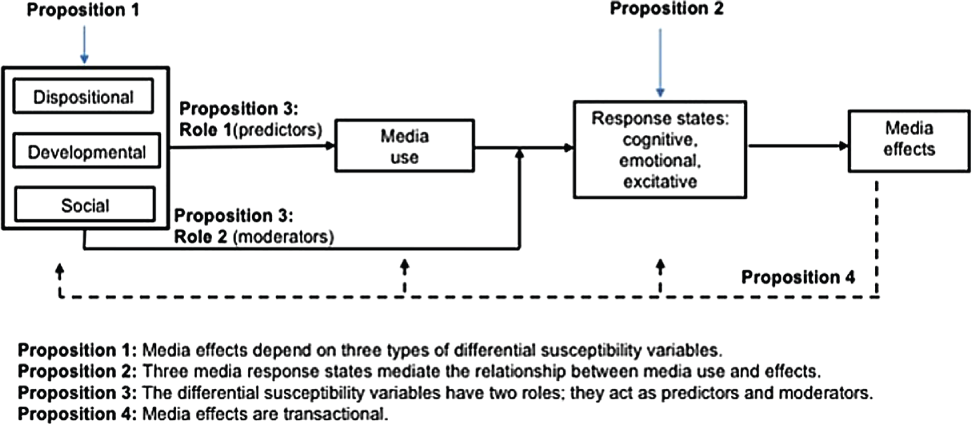 Mediální účinky - opakování
Valkenburg, P. M., & Peter, J. (2013). The differential susceptibility to media effects model. Journal of Communication, 63(2), 221-243. https://doi.org/10.1111/jcom.12024
Model zvýšené náchylnostik mediálním účinkům
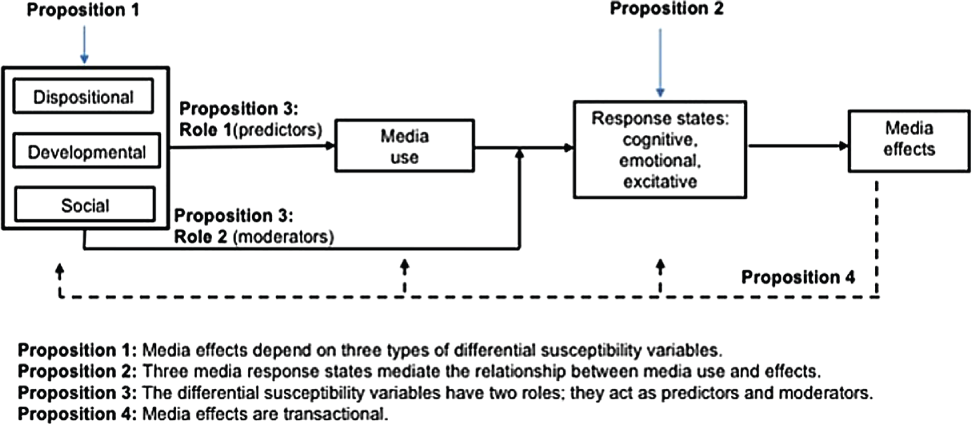 Mediální účinky - opakování
Valkenburg, P. M., & Peter, J. (2013). The differential susceptibility to media effects model. Journal of Communication, 63(2), 221-243. https://doi.org/10.1111/jcom.12024
Model zvýšené náchylnostik mediálním účinkům
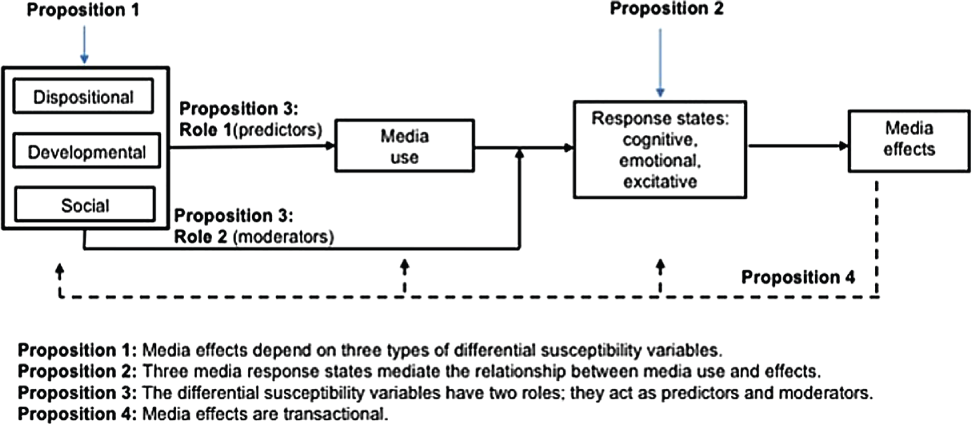 Mediální účinky - opakování
Valkenburg, P. M., & Peter, J. (2013). The differential susceptibility to media effects model. Journal of Communication, 63(2), 221-243. https://doi.org/10.1111/jcom.12024
Model zvýšené náchylnostik mediálním účinkům
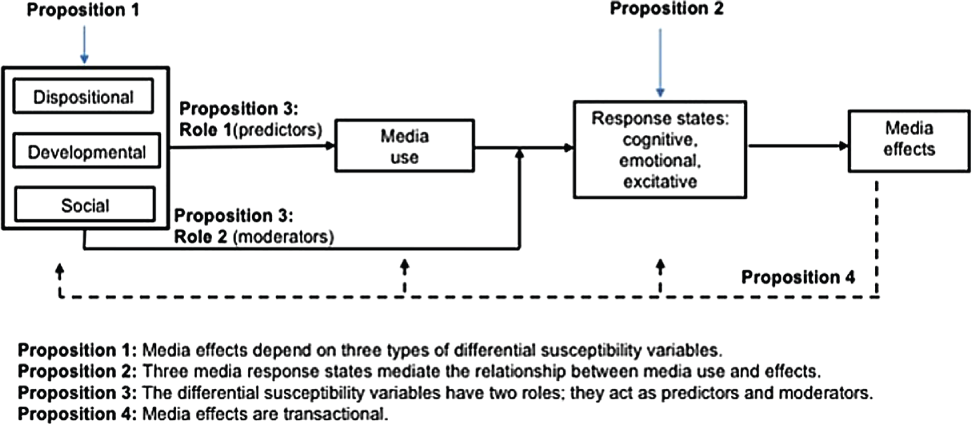 Mediální účinky - opakování
Valkenburg, P. M., & Peter, J. (2013). The differential susceptibility to media effects model. Journal of Communication, 63(2), 221-243. https://doi.org/10.1111/jcom.12024
Model zvýšené náchylnostik mediálním účinkům
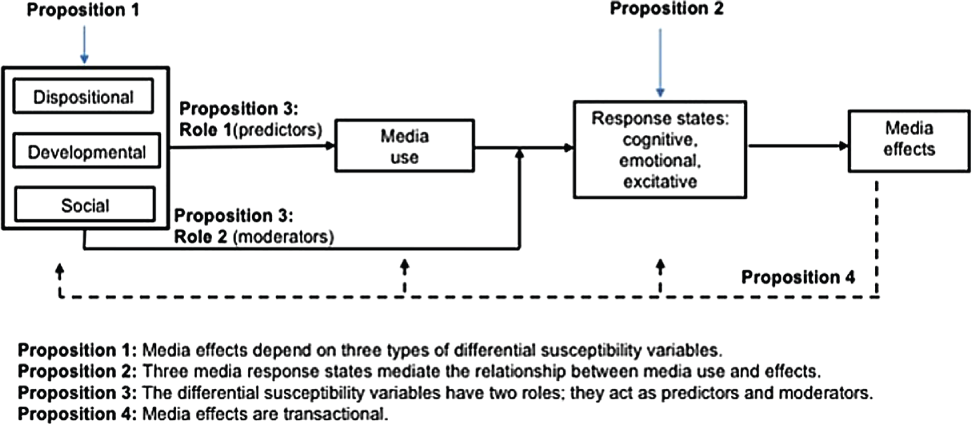 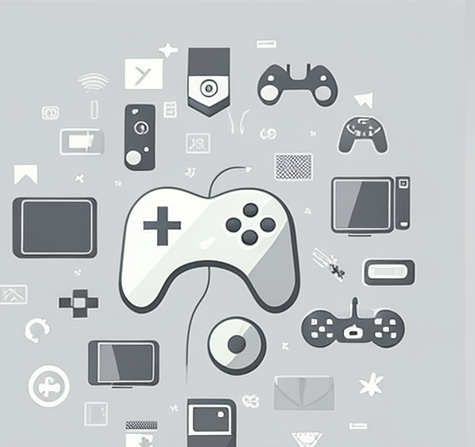 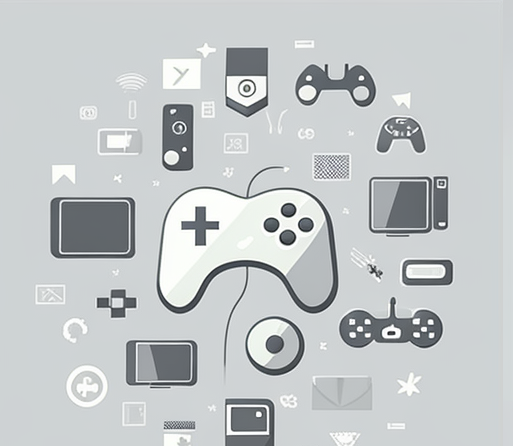 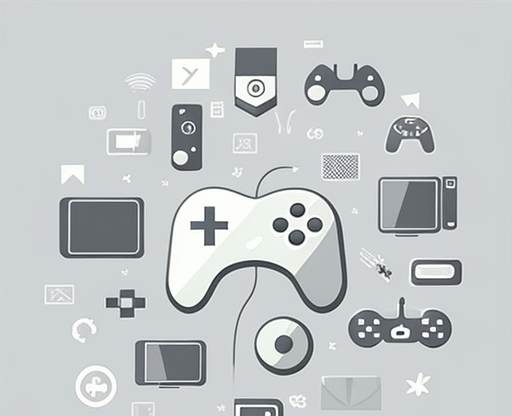 Násilí v médiích a jeho vliv na násilné chování konzumentů
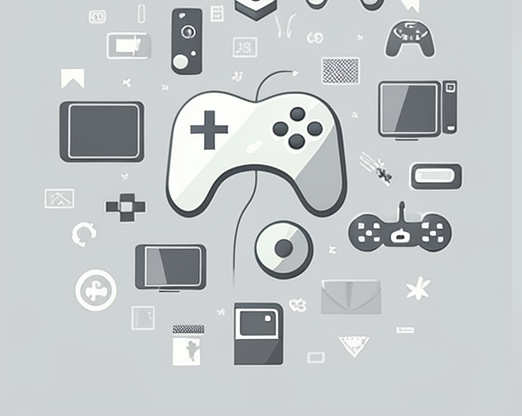 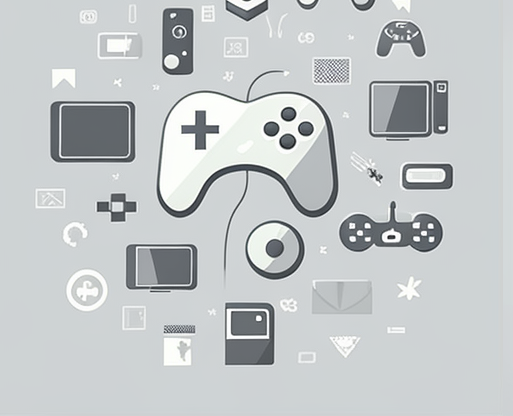 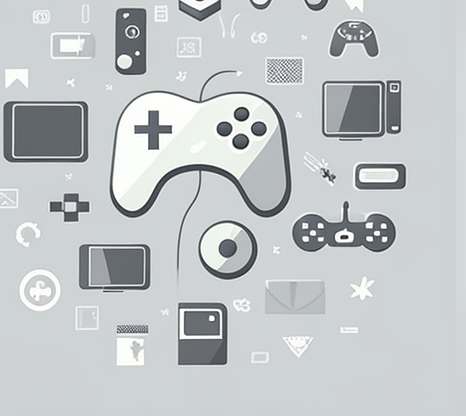 Násilí ve videohrách
https://www.youtube.com/watch?v=0C_IBSuXIoo&t=37s
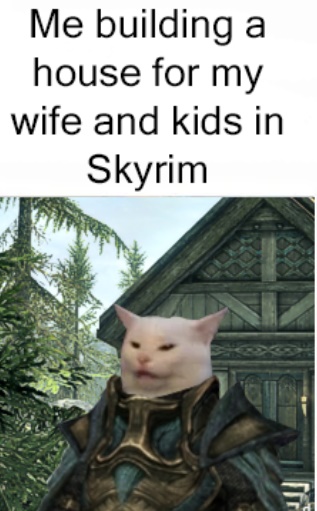 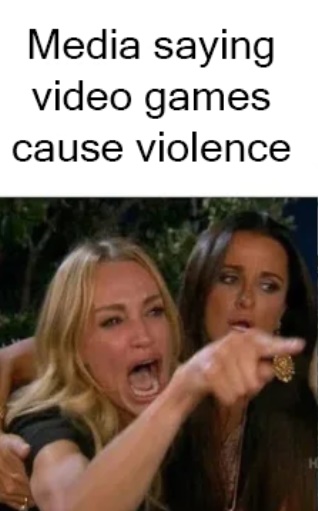 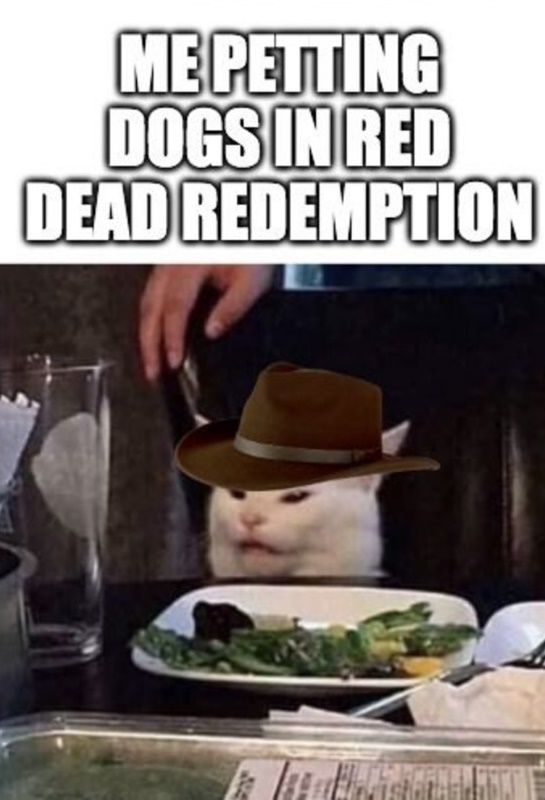 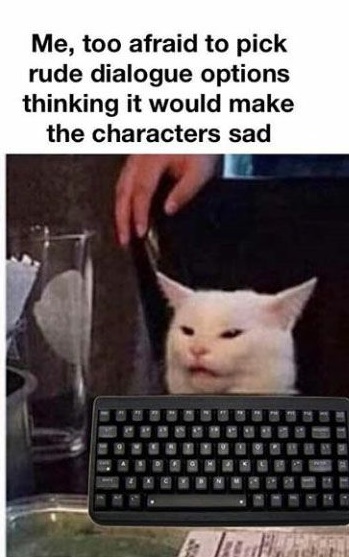 Násilí ve videohrách
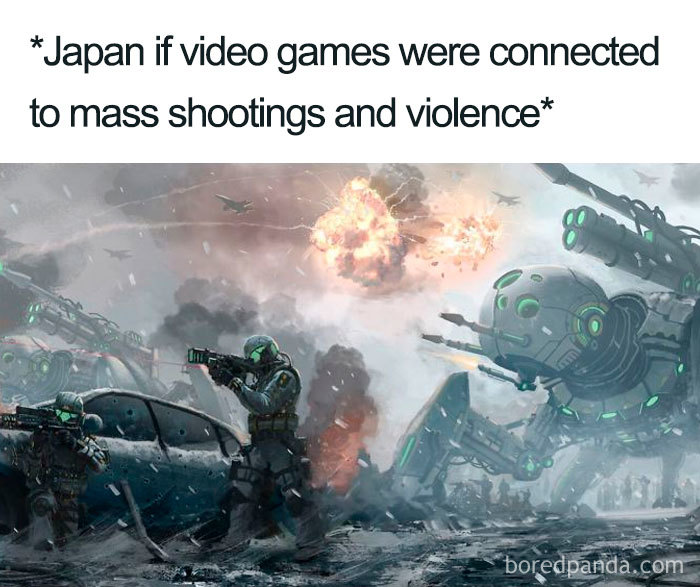 Trump blames video games and movies for violence
https://www.youtube.com/watch?v=3RKZn2Sf7bo&t=33s
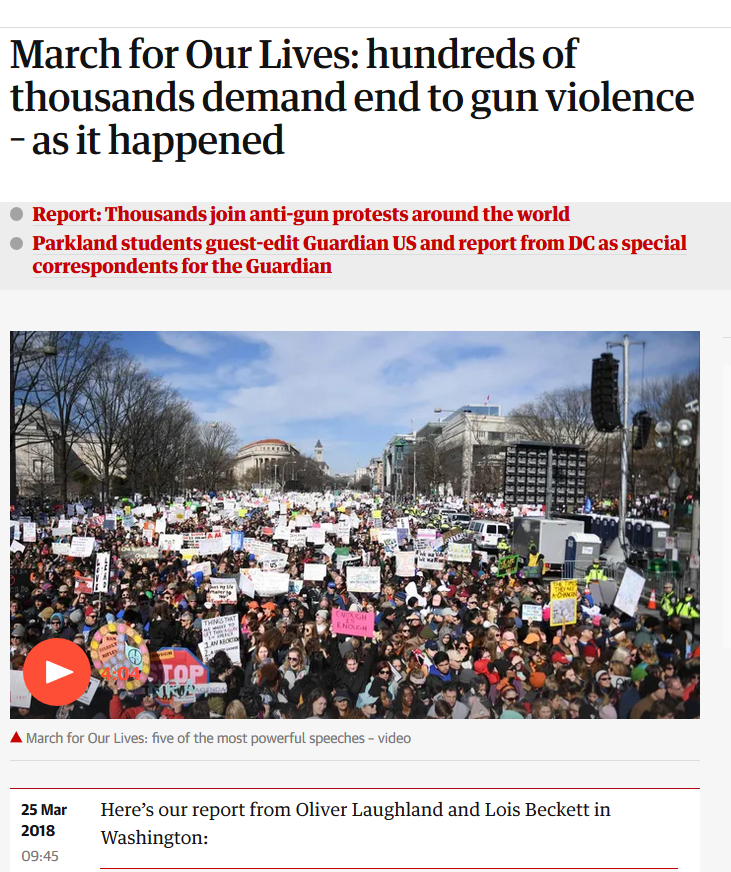 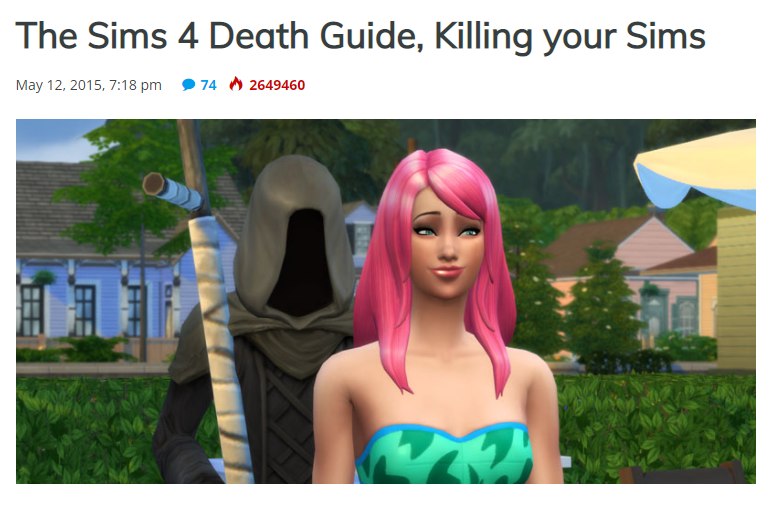 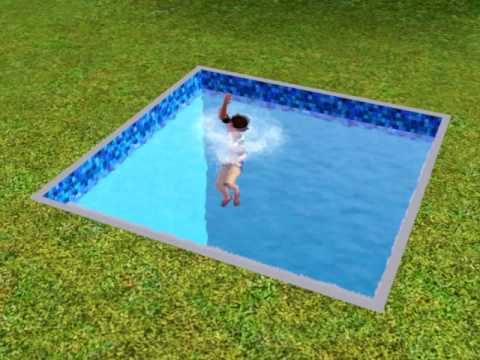 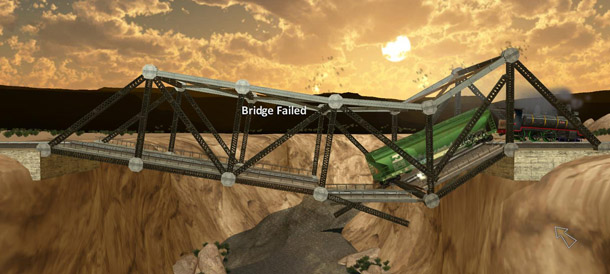 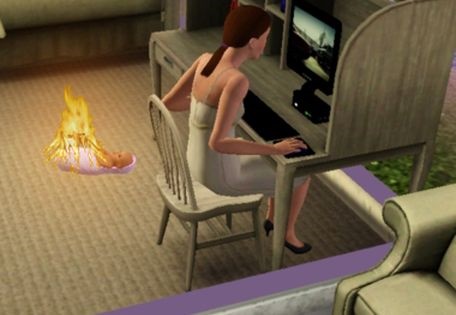 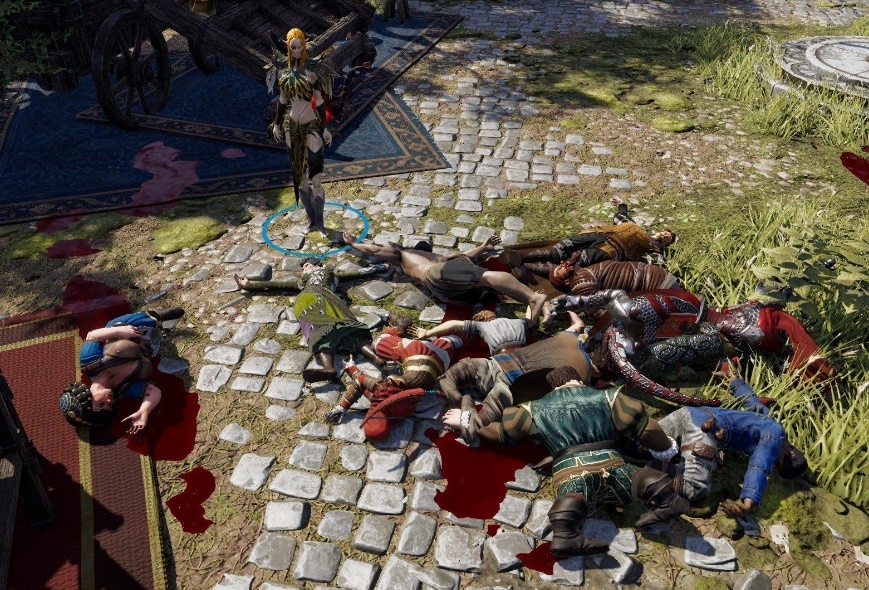 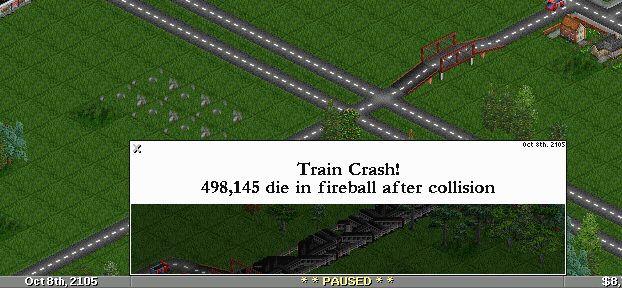 Copycat phenomenon
Objevující se tendence napodobovat agresi, násilí (efekt např. Clockwork orange nebo Fight club), zločin, sebevraždy (tzv. Werther effect vs. Papageno effect; Domaradzki, 2021) apod. podle vzoru ze zpráv či popkultury. Různé příčiny např. informace (média prezentují návod), sláva (např. Christchurch střelba inspirovaná masakrem na ostrově Utøya).
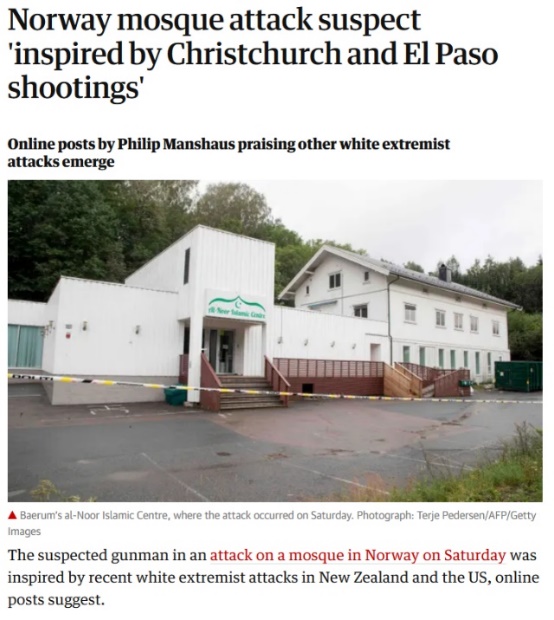 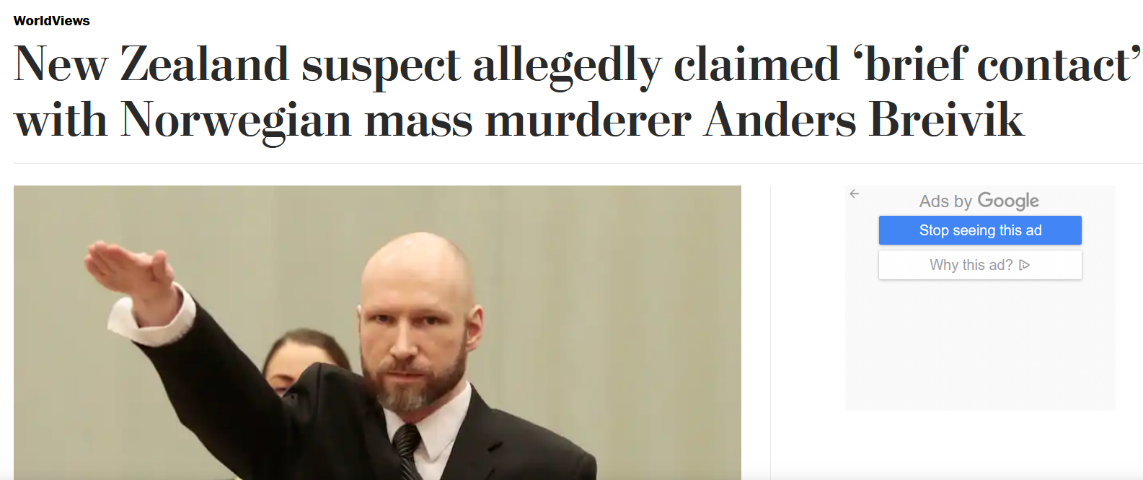 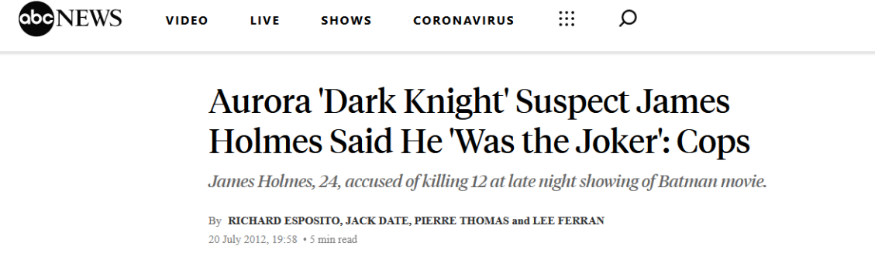 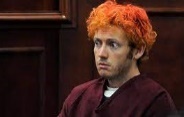 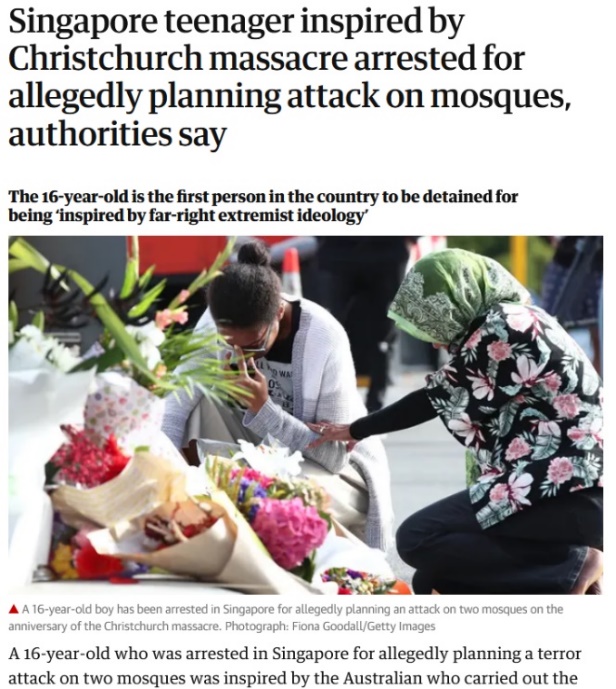 Copycat phenomenon
Werther effect 			vs. 			Papageno effect(e.g., Domaradzki, 2021)
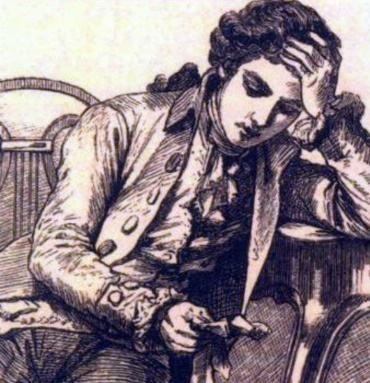 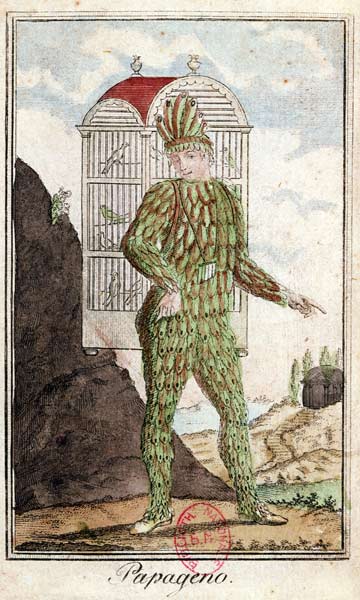 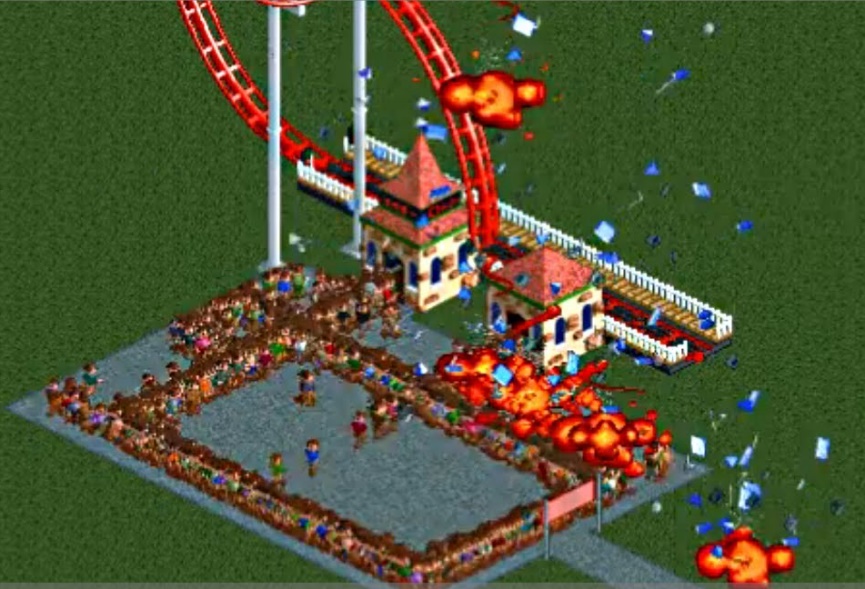 Copycat phenomenon
Tendence u již náchylných osob (viz např. reinforcing spirals model) – mladší, muži, odcizení, asociální tendence, poruchy osobnosti (např. zneuznané velikášství), nejasná hranice mezi realitu a mediálním obsahem
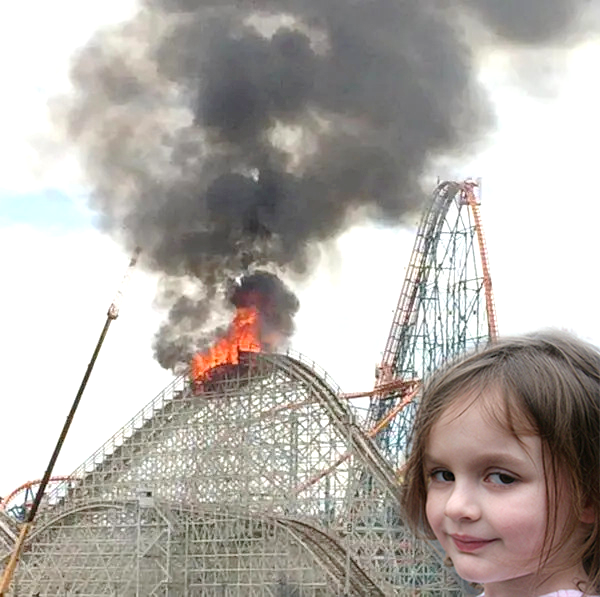 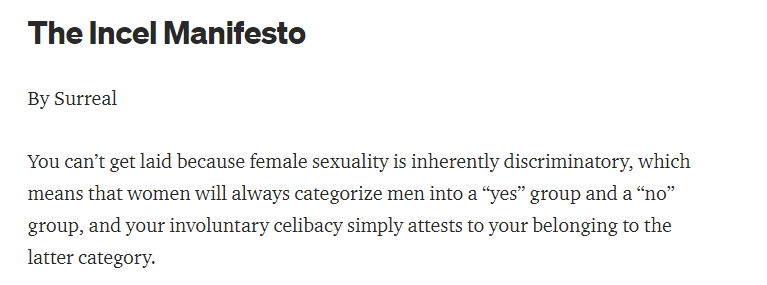 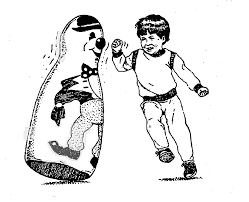 Imitace a nápodoba
Teorie sociálního učení (social learning theory / social cognitive theory) – Albert Bandura – pozorováním jiných - jejich chování máme tendenci napodobovat tím pravděpodobněji, čím více jejich chování bylo odměněno a pokud ty osoby vnímáme jako pro nás významné (rodiče, přátelé, vzory, celebrity,…).
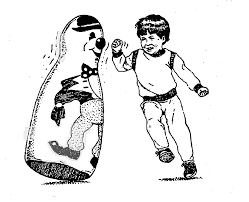 Imitace a nápodoba
Tzv. bobo doll experiment:
Děti replikovaly násilí vůči panáčkovi, pokud viděly takové chování u dospělého. Efekt funguje od útlého dětství a nezáleží, zda dítě pozoruje násilí skutečné či v médiích. Silnější tendence u chlapců.

Vliv odměny a trestu:
1) Agresor byl odměněný
2) Agresor byl potrestaný
3) Neproběhla žádná odměna ani trest
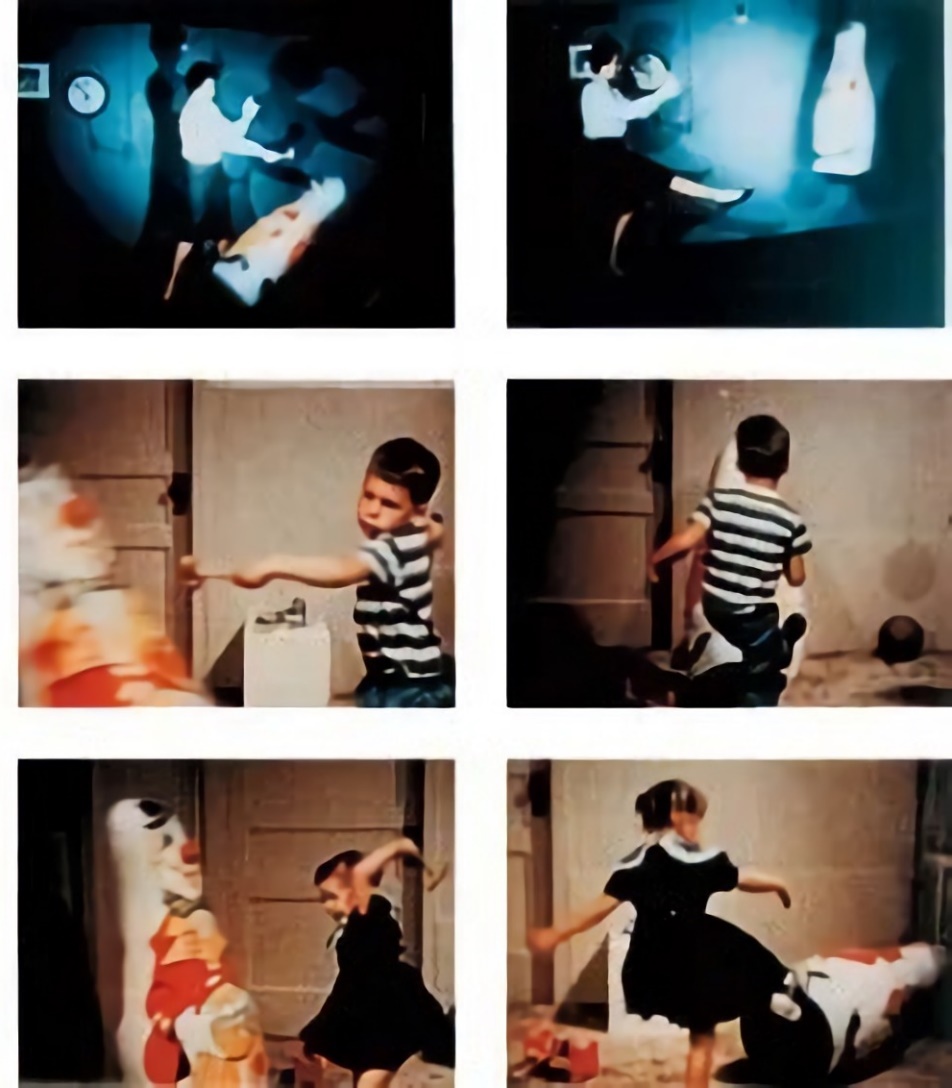 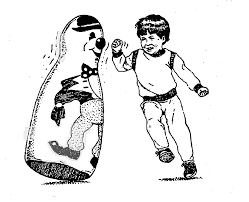 Imitace a nápodoba
Spíše se učí obecnější pravidla a „vzorce chování“ než konkrétní chování (na rozdíl od copycatu) – na základě přesvědčení, že okolí (významní druzí) by takové chování ocenili či naopak s ním nesouhlasili - média nás učí co je norma
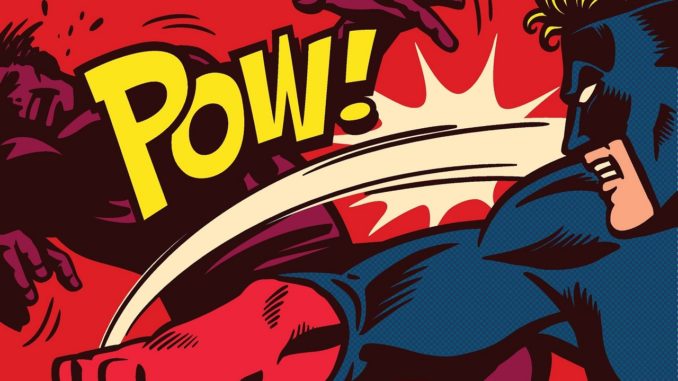 Desenzitizace
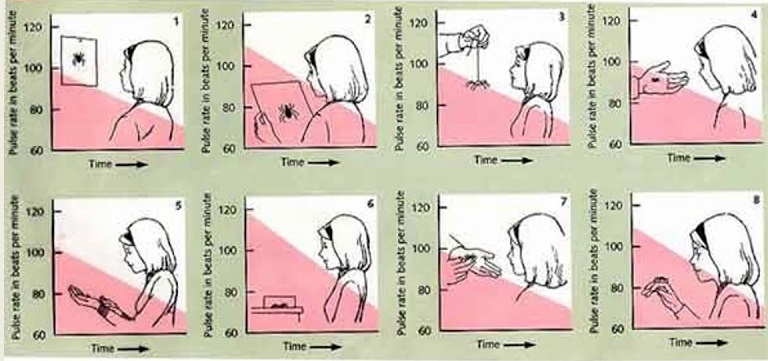 Desenzitizace
Tendence postupného přivykání si (habituace) na opakující se násilné obsahy  - např. postupem času nejsou vnímané tak emočně silně. Vysvětluje tedy dlouhodobé vliv médií (viz kultivační teorie)
Tvůrci mediálních obsahů zvyšují kvalitu a kvantitu násilí aby získali pozornost
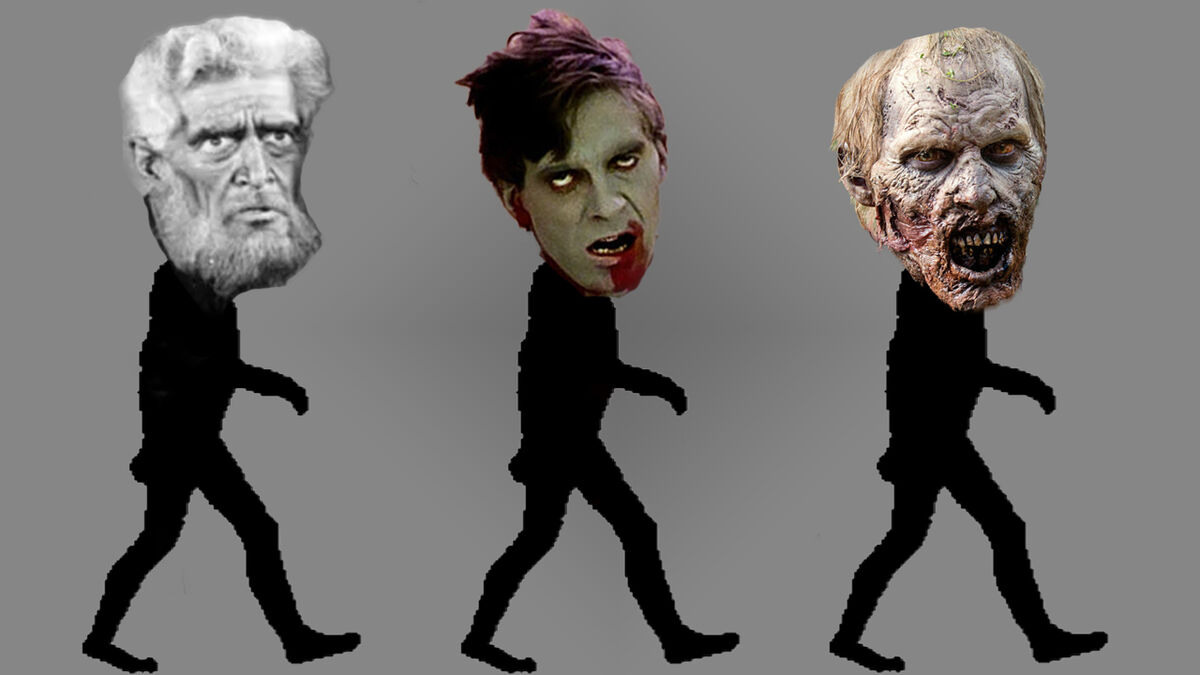 Desenzitizace
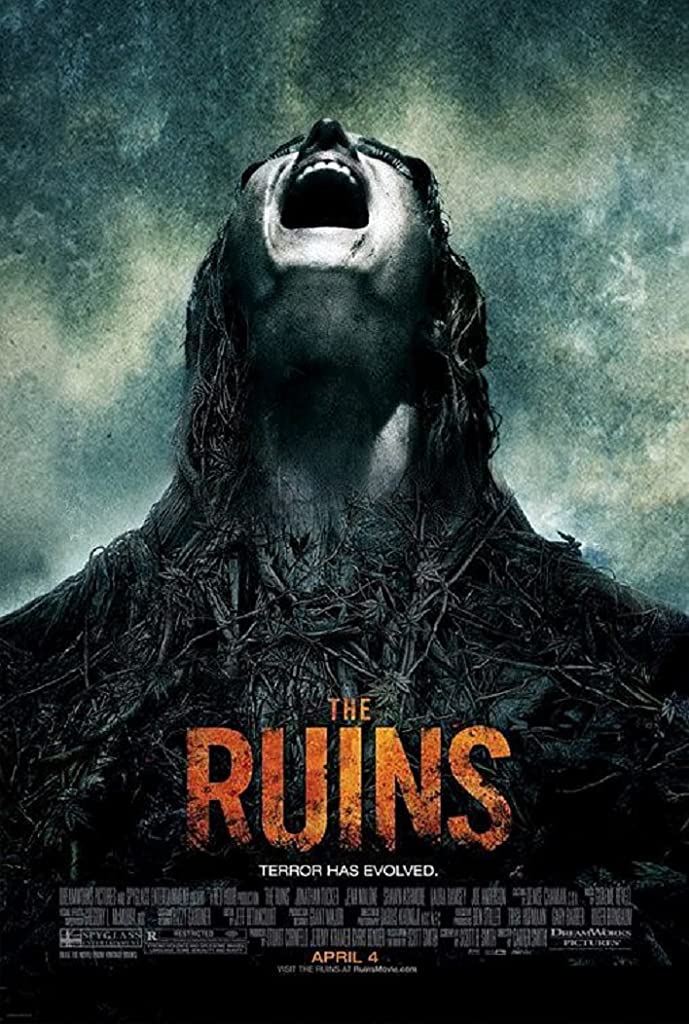 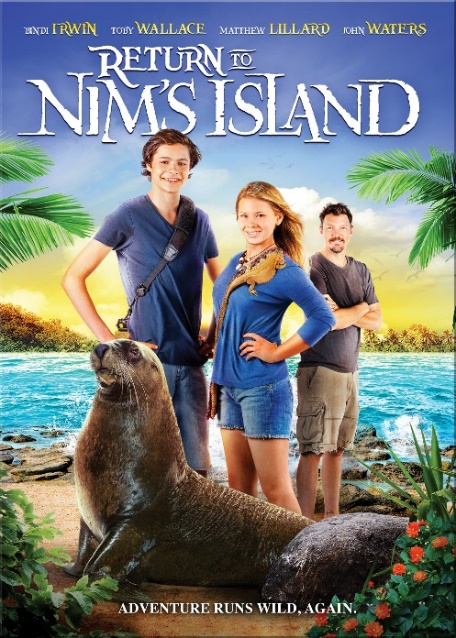 Dlouhodobé vystavování se výrazným (nejen násilným) obsahům vede k poklesu emočních a fyziologických reakci – tyto obrazy pak nejsou tak zneklidňující jako dříve. To může vést k apatii a netečnosti vůči násilí 
Ochota pomáhat?
Př. Comfortably numb: Desensitizing effects of violent media on helping others (Bushman & Anderson, 2009)

Desenzitizační efekt násilí v médiích potvrzen v mnoha experimentálních studiích (i fyziologických a neurologických), těžko se ale zkoumá v reálných podmínkách
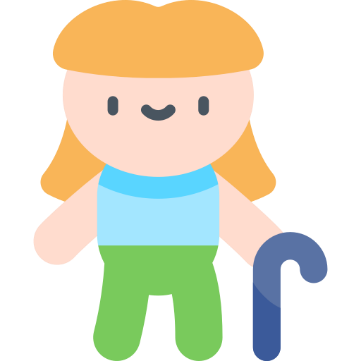 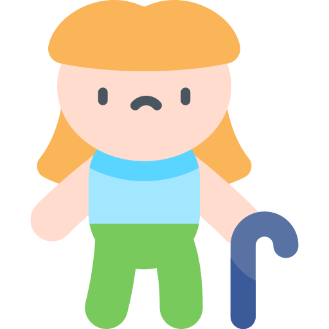 Priming a trasfér excitace
Vysvětlují krátkodobé efekty
Lidská zkušenost je mentálně organizovaná v clusterech jako schémata a scénáře (tj. předpoklad, že určité události se dějí „nějak“, mají svou souslednost atd.). Tyto schémata se spouští automaticky na základě asociací vlivem (zpravidla vnějších) spouštěčů.
Násilí v médiích nás může udělat dočasně náchylnějšími ke spuštění agresivních schémat a scénářů
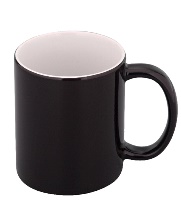 kn_ _e → knife; knave
mug →           /
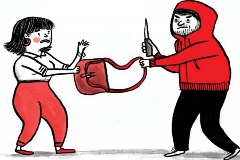 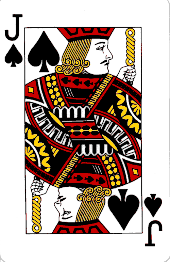 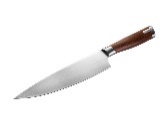 Priming a trasfér excitace
Transfér excitace – podobné jako priming – zde spouštění fyziologicko/emoční reakce - vzrušení (arousal)  a ne kognitivního (neuro) schématu.
Excitace je neutrální, ale předává energii (zesiluje) případné emoce, které se vážou na následnou situaci 
Spouštěč nemusí být nutně násilí, ale třeba frustrace, napětí, nebo rychlé střihy v záběrech filmu. Zda je pak následná reakce násilná záleží na rámování té situace
General Agression Model
Anderson & Bushman
Krátkodobé i dlouhodobé mediální účinky
„Meta-teoretický rámec“
Filmová a televizní agrese, videohry, interaktivní média

Naučená kognitivní schémata
Distální a proximální procesy
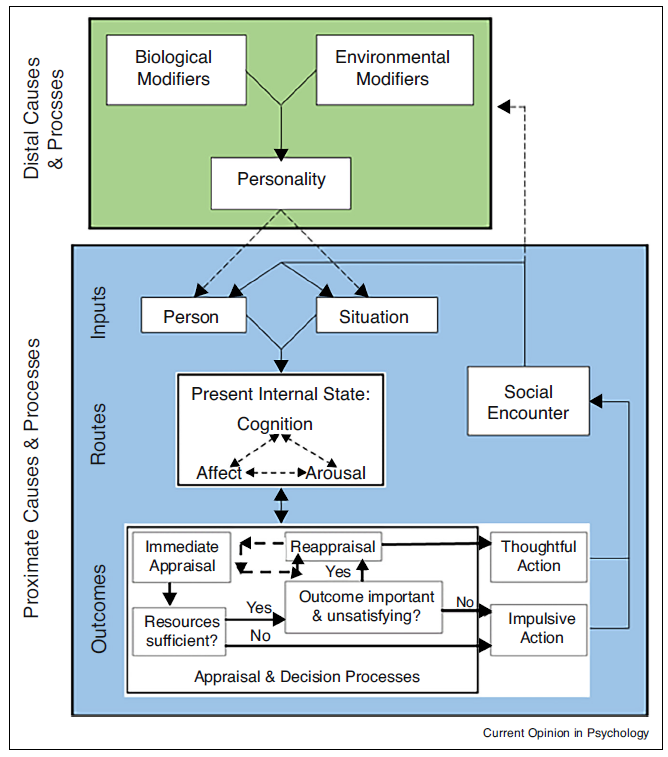 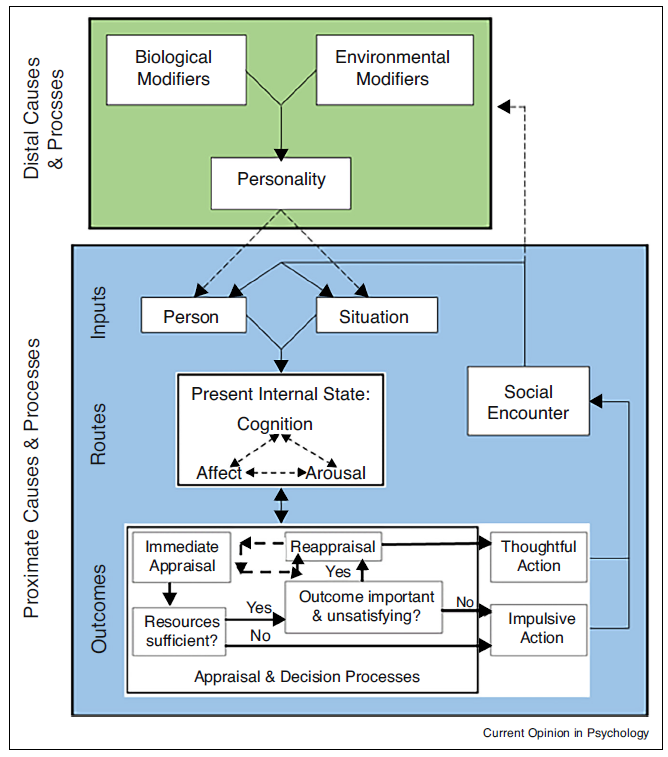 General Agression Model
V krátkodobé perspektivě média ovlivňují náš kognitivní, emoční a fyziologický stav
V dlouhodobé perspektivě nás média učí jak vnímat, interpretovat a hodnotit svět kolem nás
S každým opakováním expozice násilí v médiích se skrze krátkodobé efekty zesiluje „zapisování“ těchto schémat do paměti a identity jedince. Tyto clustery se stávají komplexními, propojují s jinými částmi identity a je tak stále obtížnější je změnit
General Agression Model
Jednotlivé propozice modelu byly testovány v rámci průřezových, longitudinálních i experimentálních studií, a to v různých kulturních kontextech i s různými věkovými skupinami
Existující metaanalýzy ukazují, že výsledy jsou napříč kontexty poměrně konzistentní a hlavní propozice modelu potvrzují
ALE:
Malé effect sizes, komplexní a těžko testovatelný model
Vliv mnoha intervenujících proměnných
General Agression Model
Vliv mediálního obsahu:
Odměna násilí, realističnost násilí, ne/ukázání důsledků pro oběti, pozitivní vykreslení agresora a identifikace
Hollingdale & Greitemeyer (2013) – personalizace avatara
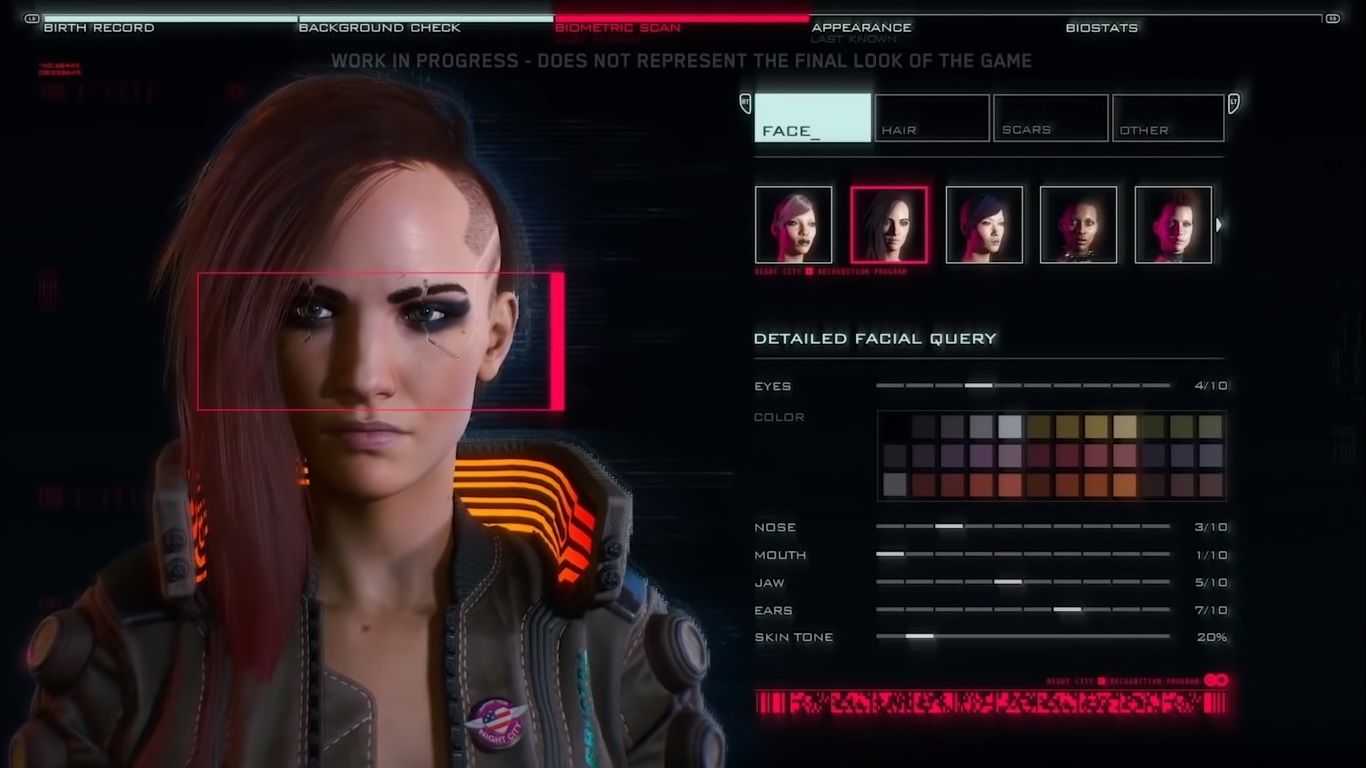 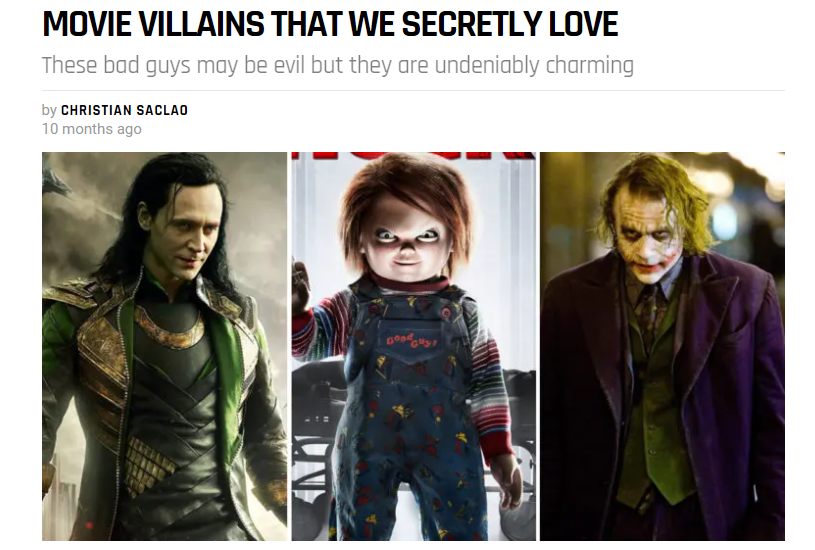 General Agression Model
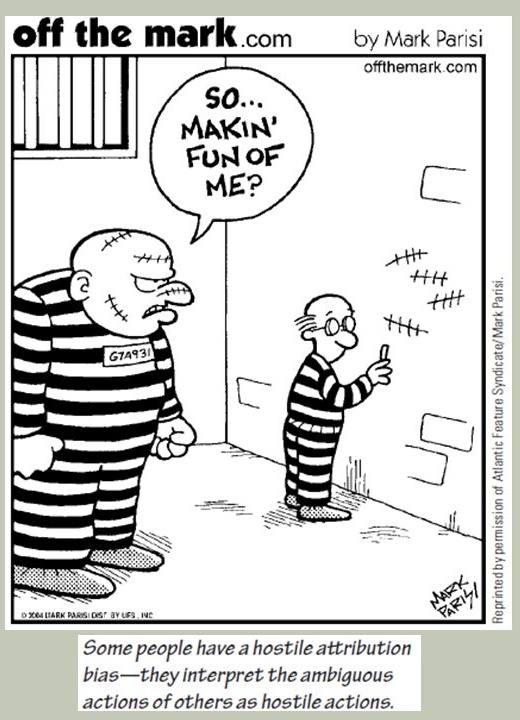 Vliv individuálních charakteristik
Př. Agresivita jedince, hostilní atribuce, postoje vůči násilí, etc.
Morální indentita, empatie, etc.
Vliv sociálního prostředí
Konflikt v rodině, rodičovské mediace konzumace médií etc.
Prosociální chování
Obecný model učení
Výzkumy zaměřené na prosociální chování
Konzumace prosociálních obsahů vede k učení se a k aktivování prosociálních skriptů a kognitivních schémat
Hraní prosociálních her – zvýšení prosociálních tendencí chování, snížení agresivních tendencí
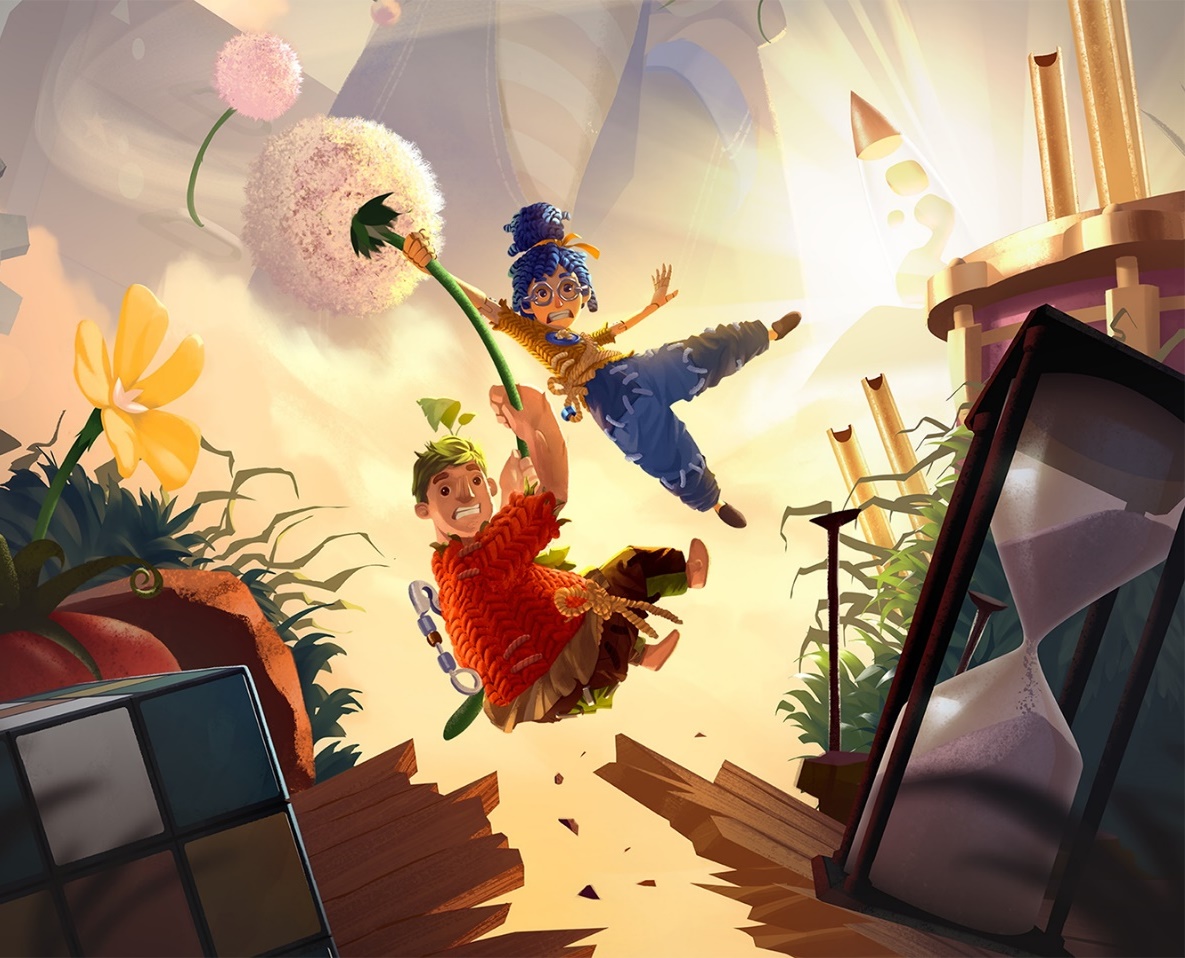 Ohrožená populace
Vliv médií na násilné chování je menší, než samotný vliv socio-demografických charakteristik. Zároveň tyto charakteristiky predikují preferenci a frekvenci konzumace násilných obsahů (viz model zvýšené náchylnosti k mediálním účinkům):
Chlapci
Adolescenti – krátkodobé efekty a děti pod 7 let u dlouhodobých efektů
Již s agresivními sklony
Další problematické psychologické charakteristiky (ADHD, poruchy osobnosti, nižší IQ)
Jiné problematické chování (alkohol, drogy, záškoláctví)
Z rodin s problémovým zázemím (např. konflikty v rodině)
Z nižšího socioekonomického prostředí, které je zpravidla více tolerantní k násilí a více pozitivně se staví k projevům „síly“
Způsobují média násilí?
Dva nesmiřitelné tábory, které interpretují stejná data naprosto rozdílným způsobem (viz. Anderson et al. vs Ferguson et al.)
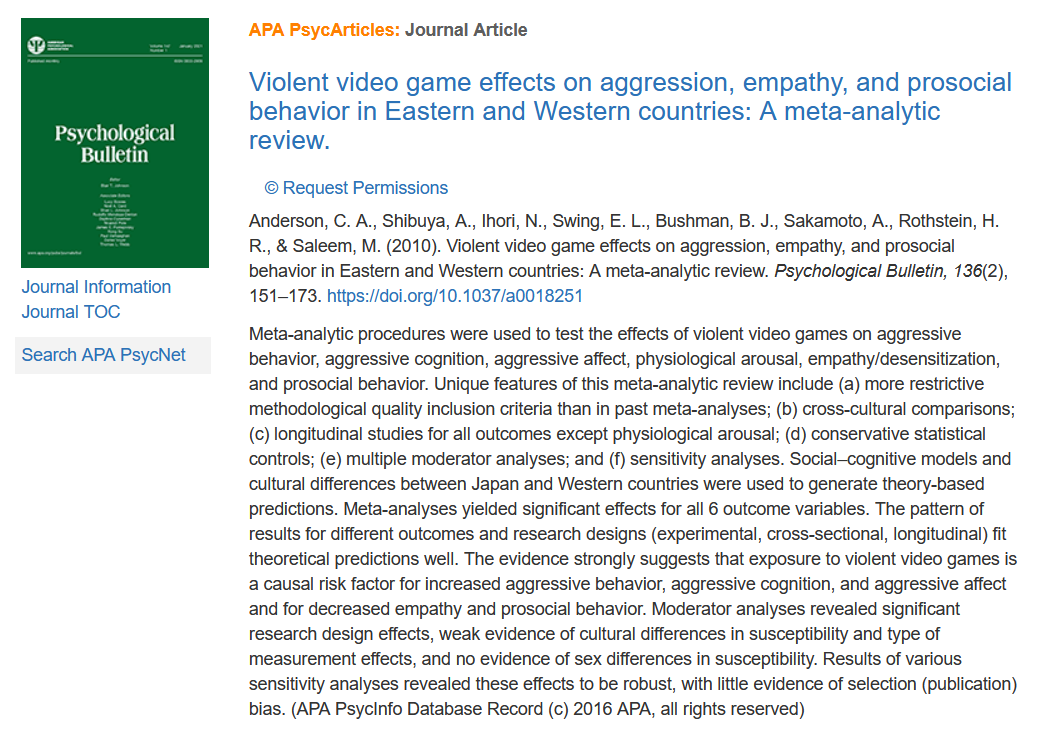 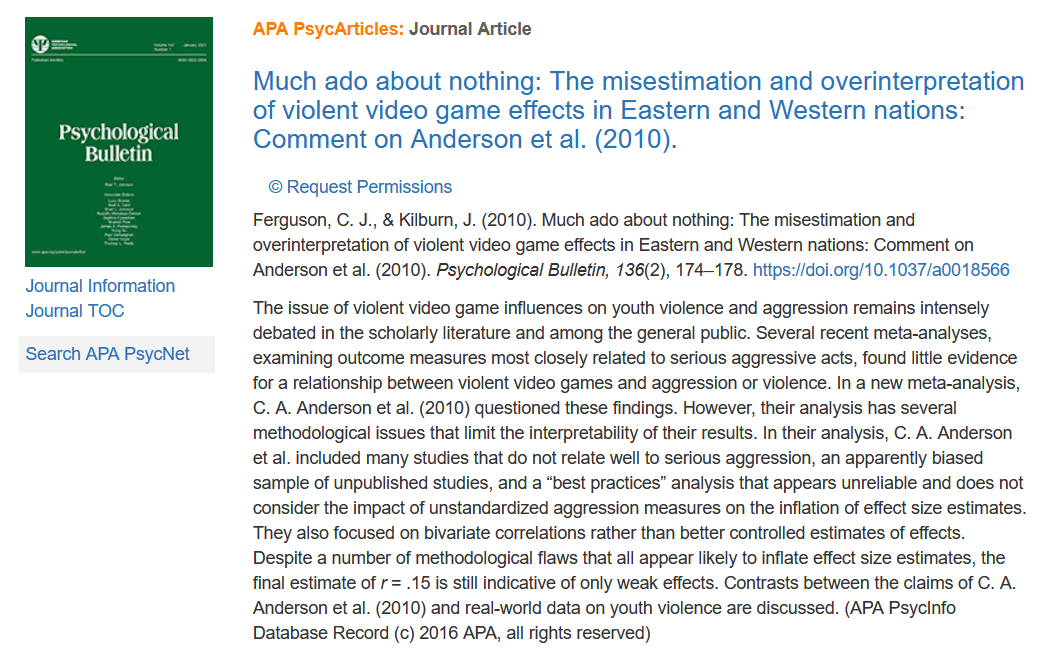 Způsobují média násilí?
Způsobují média násilí?
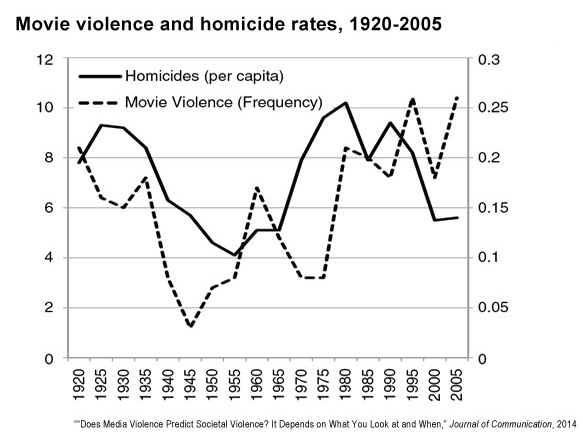 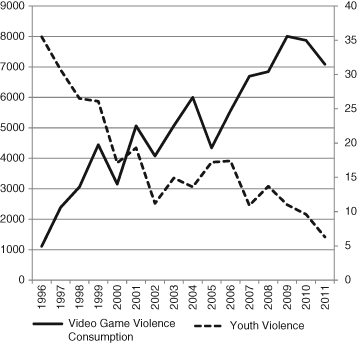 Způsobují média násilí?
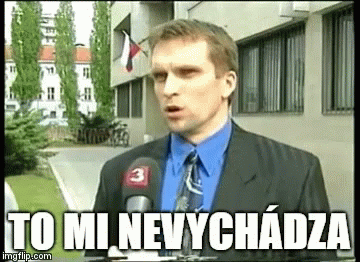 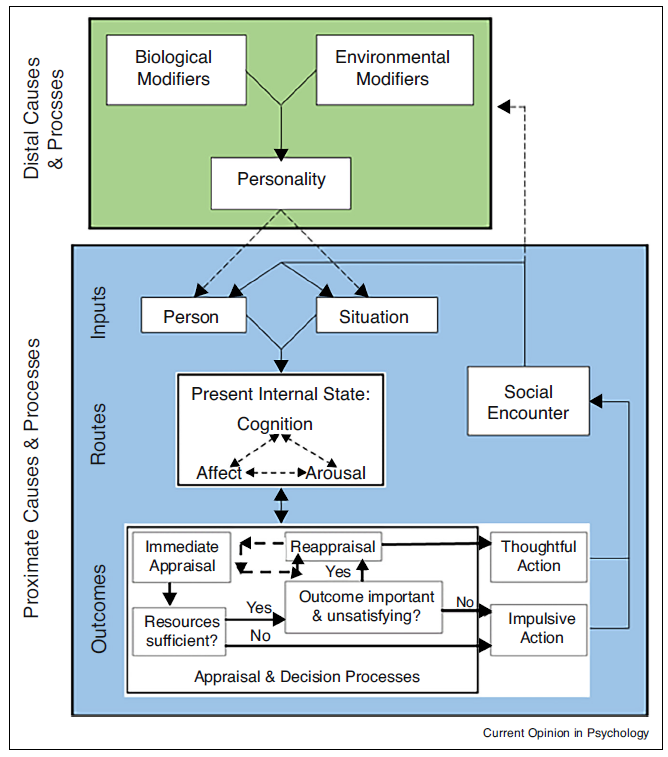 Způsobují média násilí?
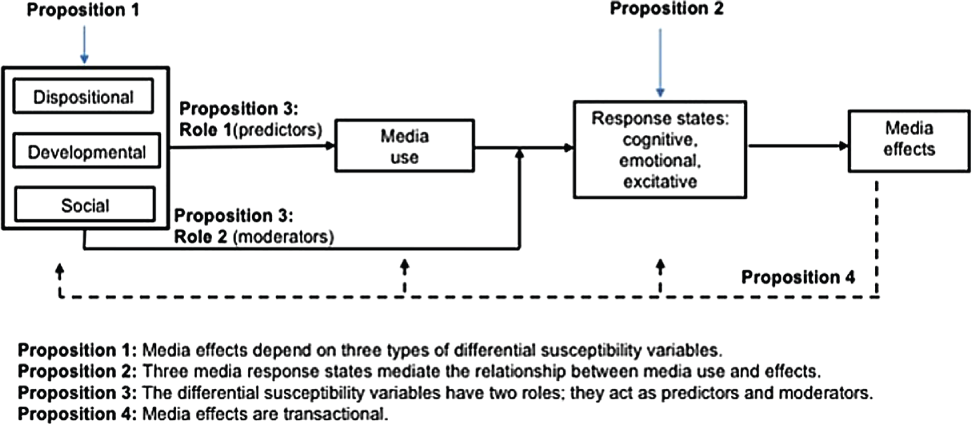 Komplexní proces
Individuální a situační faktory
Ve výzkumu špatně změřitelné
Krátkodobé vs. dlouhodobé účinky
Desensitizace
Agrese i prosociálnost
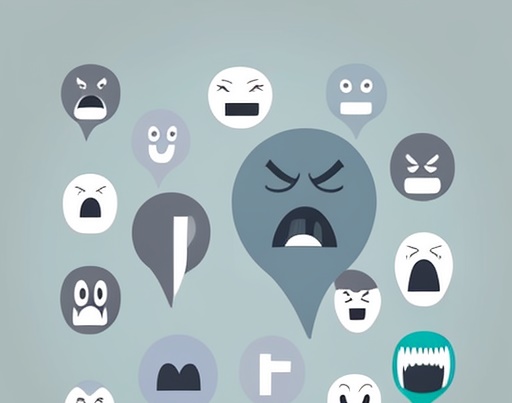 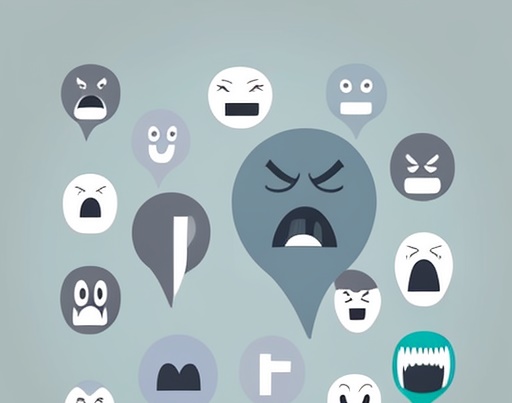 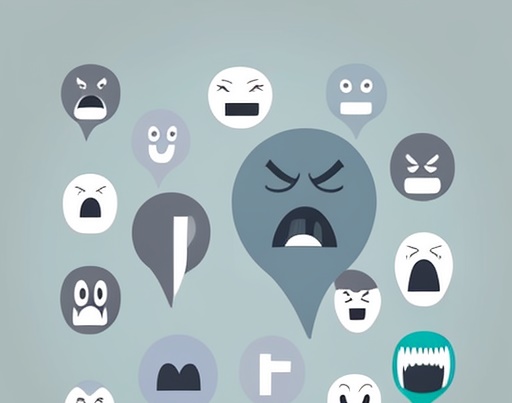 Agrese v online komunikaci
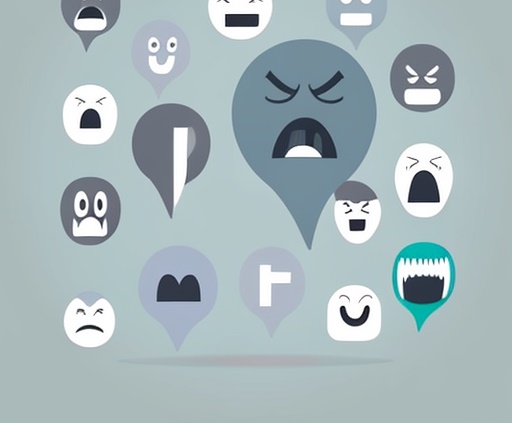 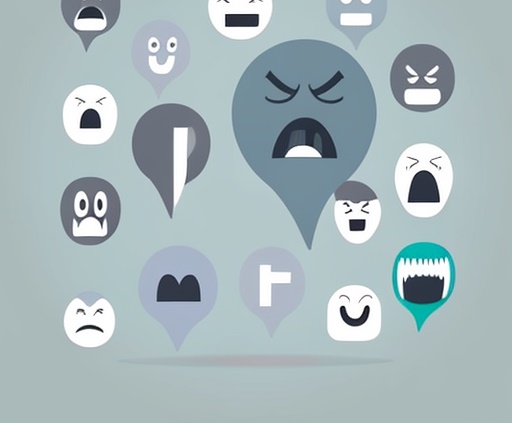 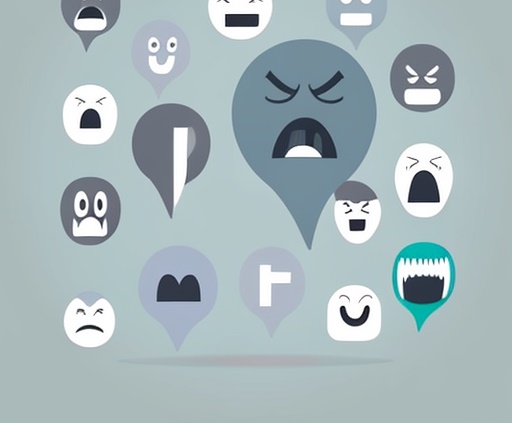 Online disinhibice
John Suler (2004) – vznik koncem 90.let
Chování se sníženými zábranami
Pozitivní (benign)
Sebe-odhalování, podpora ostatních, rady, sdílení informací…
Negativní (toxic)
Agresivní chování, urážky, flaming, trolling…
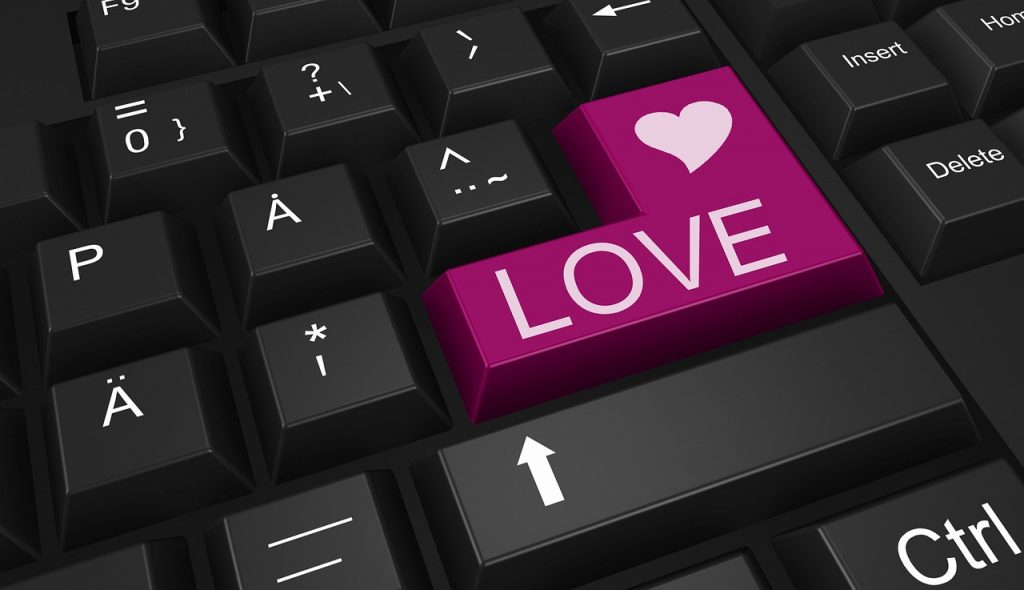 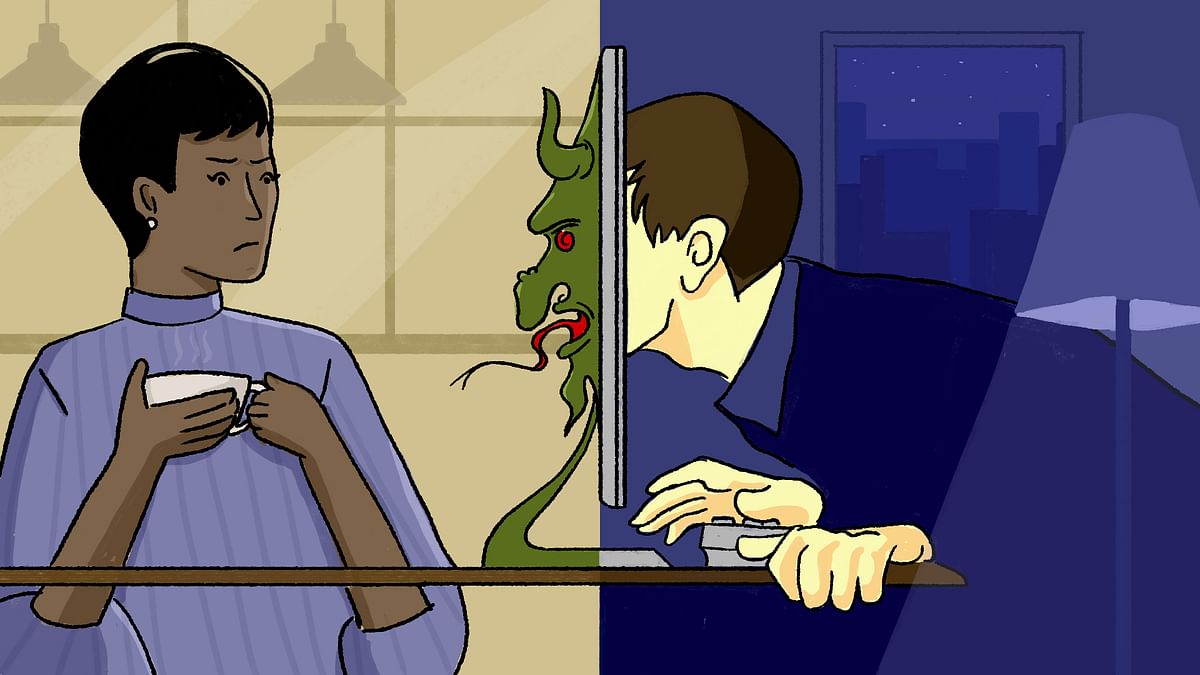 Online disinhibice
Podle Sulera 6 rysů internetu přispívá k disinhibici včetně anonymity
Anonymita – You Don`t Know Me
Neviditelnost – You Can`t See Me
Asynchronicita – See You Later
Solipsistická introjekce – It`s All in My Head
Disociativní představivost – It`s Just a Game
Minimalizace autority – We`re Equals
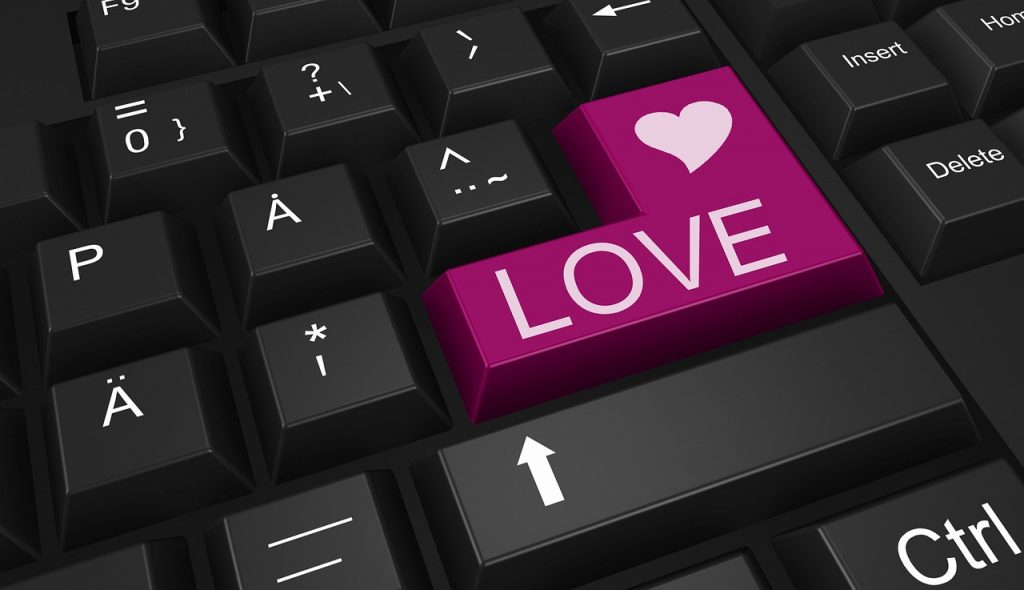 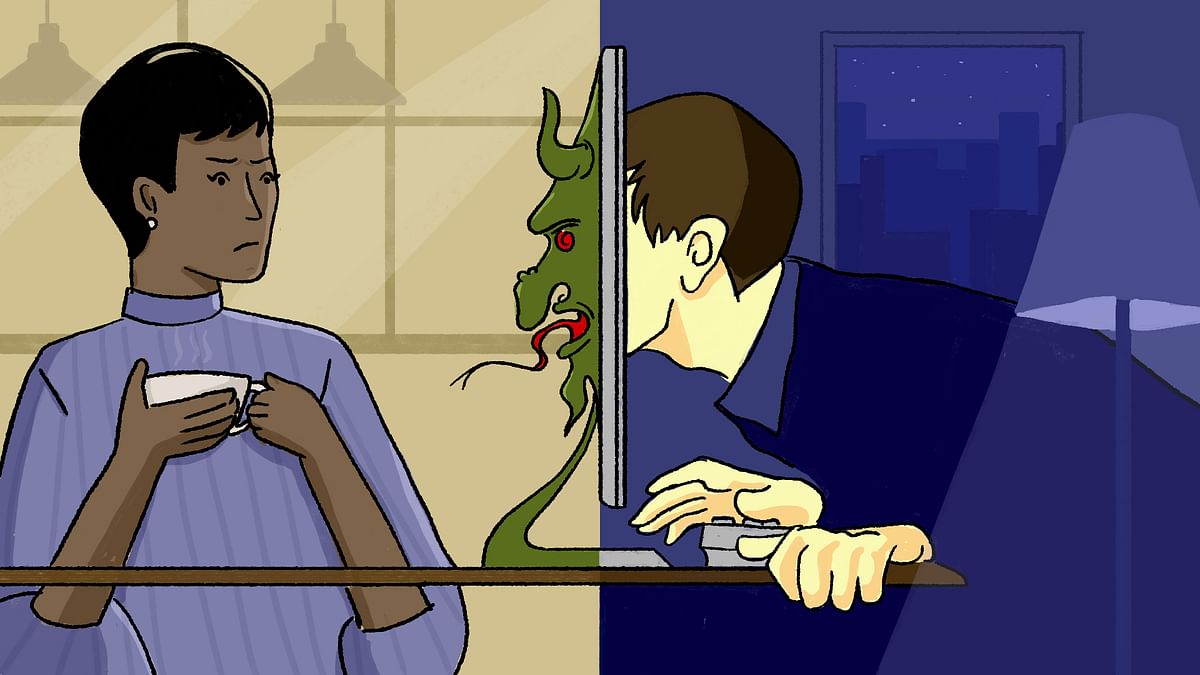 Kyberagrese – online agrese
Úmyslné jednání způsobující újmu jiné osobě nebo osobám pomocí počítačů, telefonů nebo jiných elektronických zařízení, a které je obětí vnímáno s averzí (Schoffstall & Cohen, 2011).
Zastřešující pojem, může mít specifické projevy
Cyberbullying
Cyberstalking
Online harassment
Flaming
Outing
Cyberterrorism
Cyberhate
Identity theft
Cybergrooming
Happy slapping
….
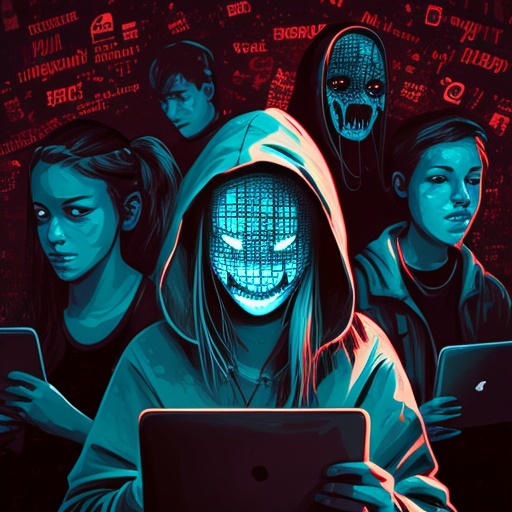 Kyberšikana
Kyberšikana – definice vychází z tradiční šikany (Kowalski et al., 2014; Olweus, 1994):
Opakovaná aktivita, dlouhodobé trvání
Záměrná újma
Mocenská nerovnováha mezi agresorem a obětí

Agrese, ale také vyloučení z kolektivu, ignorace
Často se děje v nějakém kolektivu (např. vrstevnický kolektiv, škola, zaměstnání)
Překryv tradiční šikany a kyberšikany
Dlouhodobost a opakování?
Jeden incident může být přeposílám a šířen dále

Mocenská nerovnováha?
Anonymní agresor vs. neanonymní oběť
Digitální dovednost agresora vs. oběti
Kyberagrese – různé role
agresor
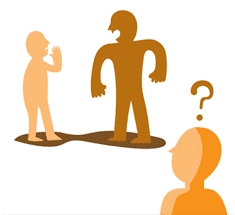 oběť
přihlížející
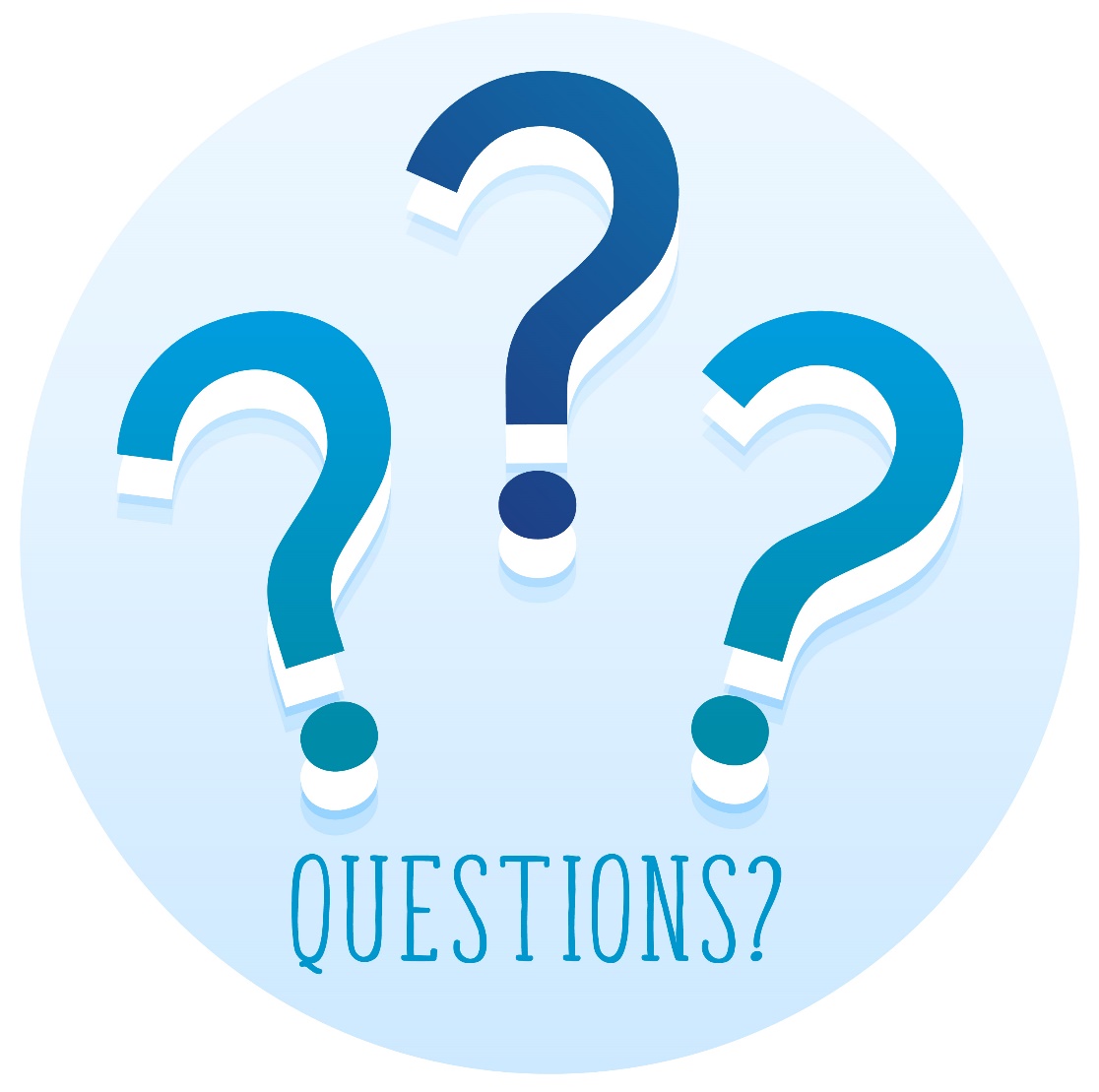 Děkuji za pozornost
Marie Bedrošová
marie.bedrosova@mail.muni.cz
Jaro 2023	Psychologie médií
Images retrieved from Freepik and Midjourney.